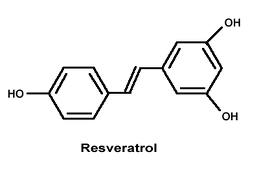 Els polifenols
El vi es forma a partir del suc (most) del raïm i les substàncies que l’acompanyen.
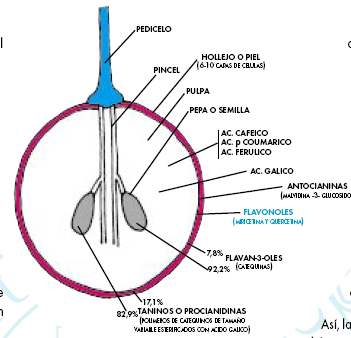 Composició comparada en polifenols en vi negre i blanc
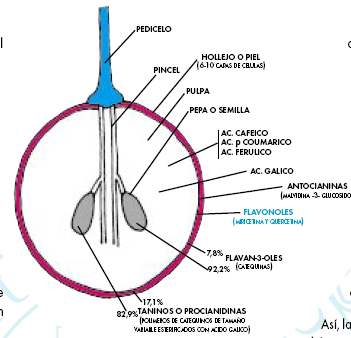